Validation of the ASIM MXGS performance using cosmic Gamma-Ray Bursts
Andreas Ramsli1,  Martino Marisaldi1, Anastasia Tsvetkova2,3, Cristiano Guidorzi4, David Sarria1, Andrey Mezentsev1, Anders Lindanger1, 
Nikolai Østgaard1, Torsten Neubert5, Victor Reglero6, Dmitry Svinkin3, Alexandra Lysenko3, and Dmitry Frederiks3  
1Birkeland Centre for Space Science, University of Bergen, Norway, 2Dipartimento di Fisica, Università degli Studi di Cagliari, I-09042 Monserrato, Italy, 3Ioffe Institute, Politekhnicheskaya 26, 194021 St. Petersburg, Russia, 
4Department of Physics and Earth Science, University of Ferrara, via Saragat 1, I–44122, Ferrara, Italy, 5National Space Institute, Technical University of Denmark, Kgs. Lyngby, Denmark, 6University of Valencia, Valencia, Spain
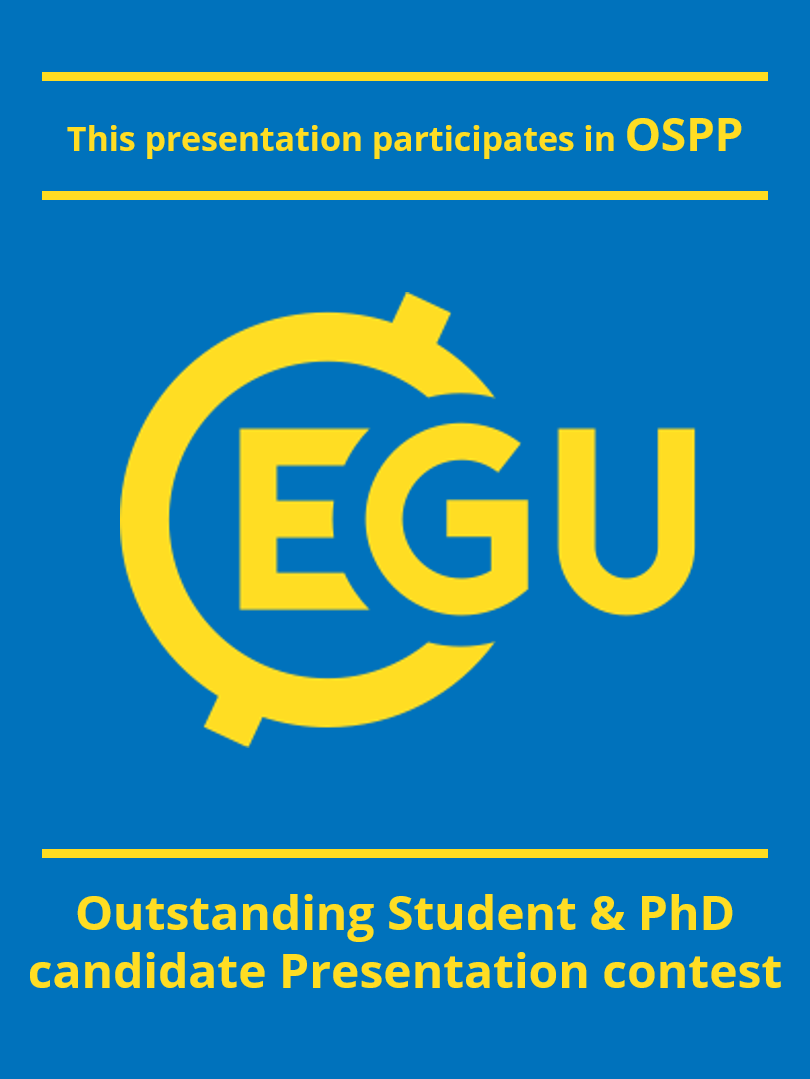 EGU 2023
14736
The three stacked scatter plots display the cross-correlation normalization constants for ASIM (CA) and Fermi (CF) across each parameter in the Band model during joint fits
Red dots show KW-ASIM-Fermi data, blue points represent KW-ASIM data, and green points indicate ASIM-Fermi-GBM data for GRB 211211A. The green dashed line in each subplot signifies the expected cross-calibration coefficient of 1 
Data from all three instruments were not concurrently available for every burst
ABSTRACT
INSTRUMENTS AND DATASETS
RESULTS:
DISCUSSION
METHOD
ACKNOWLEDGMENTS
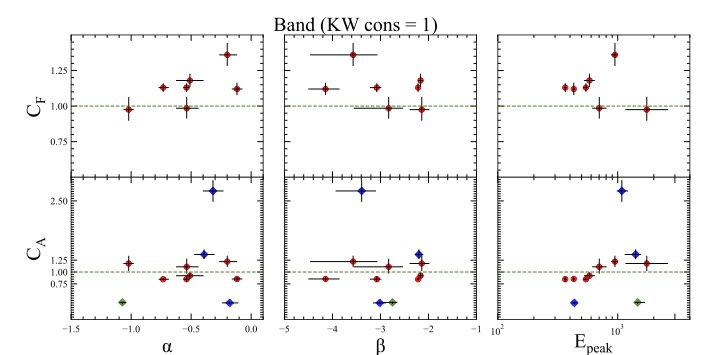 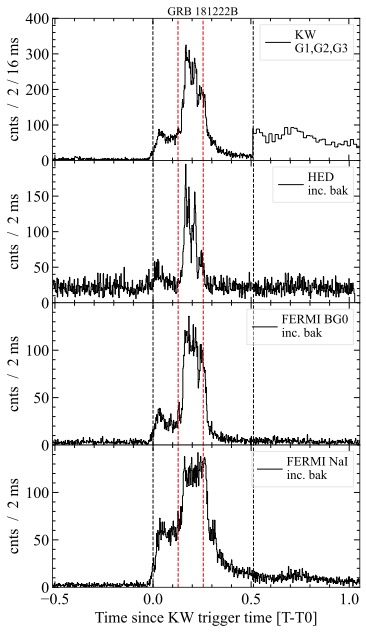 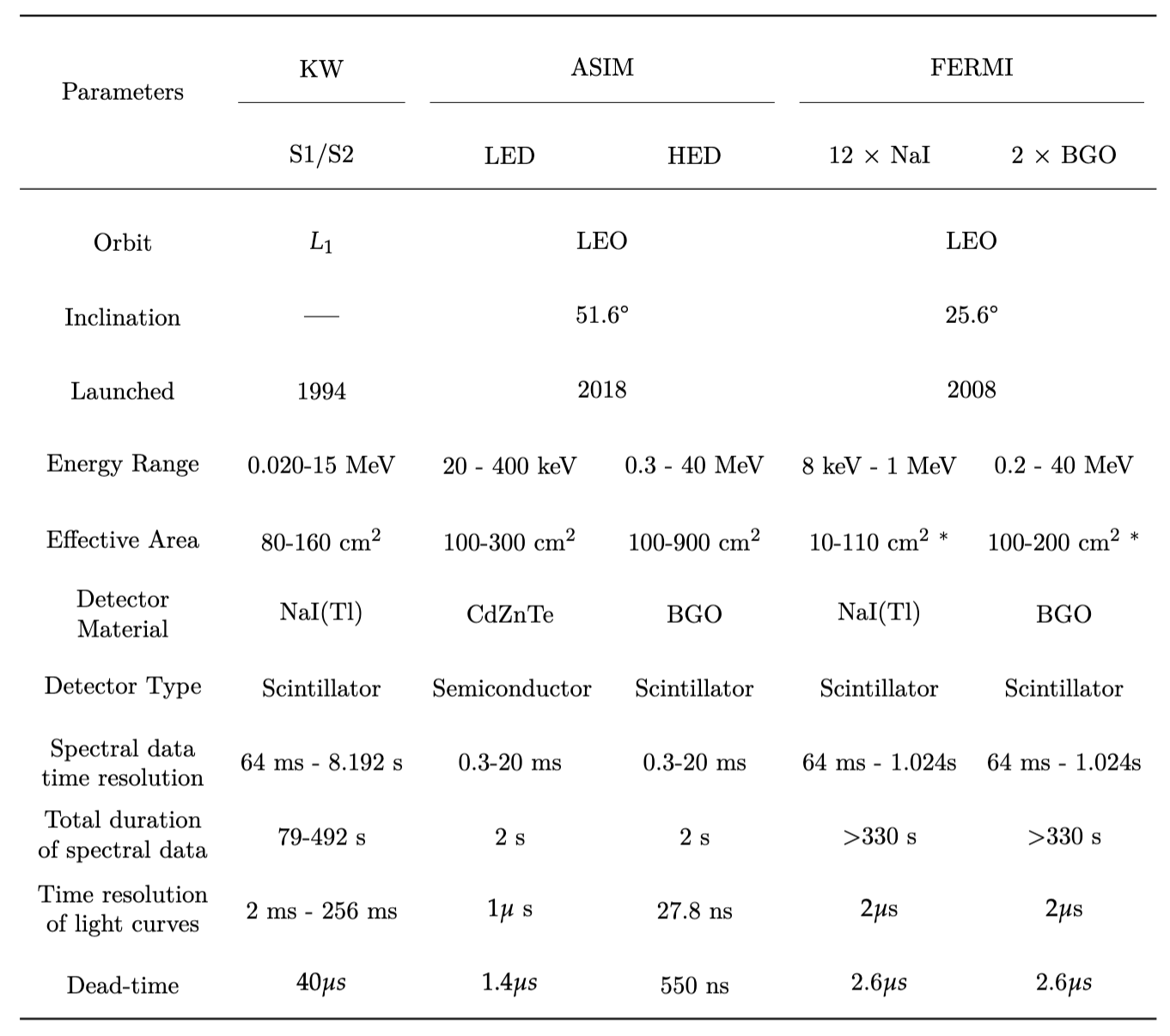 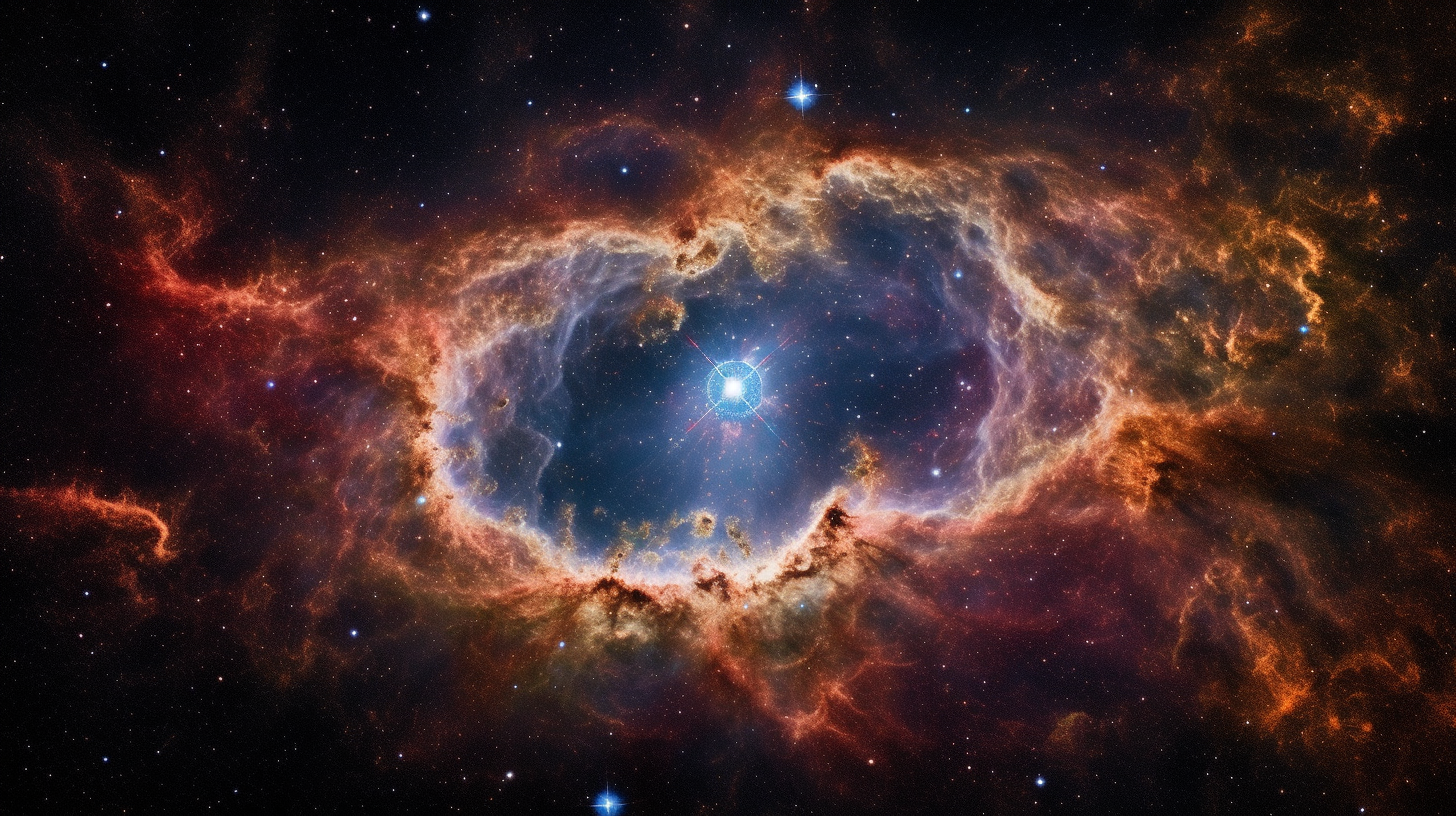 The figure below features the spectra in the top section, while the residuals from the fit are displayed in the bottom section of the same figure.
Color-coded as follows: black and red represent the low and high energy spectra of KW, green and blue indicate the Fermi/GBM NaI and BGO, while cyan corresponds to ASIM/HED.
Spectra is fitted with the Band model
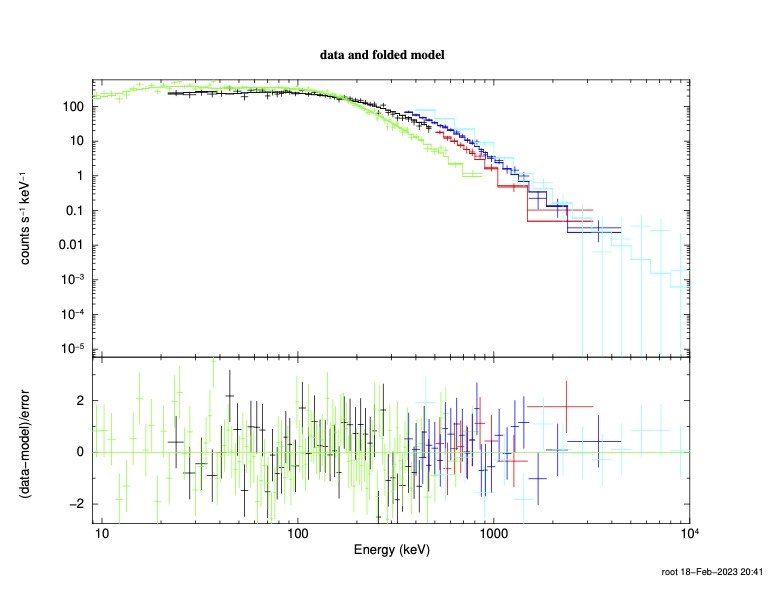 Polar plot below illustrating the cross-calibration coefficient CA for incoming GRBs as data points, based on their angle of incidence (theta, phi) as observed by MXGS. The color-coded points represent the CA values. Outliers are indicated by arrows
GRB artistic view - A. Ramsli
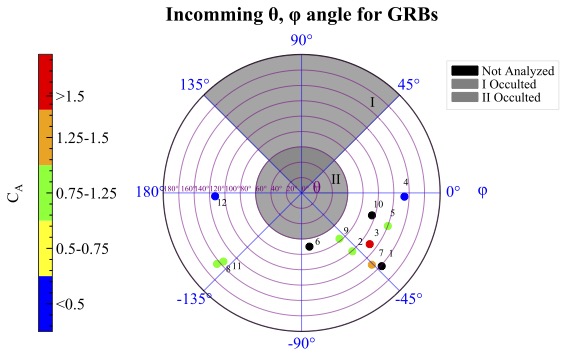 The Atmosphere-Space Interactions Monitor (ASIM) is an ESA mission on the ISS that studies Transient Luminous Events (TLEs) and Terrestrial Gamma-ray Flashes (TGFs). Validating the performance of the TGF-detecting MXGS sensor is challenging due to TGFs' local nature. This study suggests using cosmic Gamma-ray Bursts (GRBs) for calibration. From June 2018 to December 2021, 12 GRBs were detected by ASIM and other spacecraft, like Konus-WIND and Fermi GBM. Cross-correlation and spectral analysis were conducted, with some cases showing good consistency between detectors, validating MXGS performance, while others revealed discrepancies possibly due to absorption from masses not included in the ASIM mass model
Approach outlined in T. Sakamoto et al. Publications of the Astronomical Soci-ety of Japan, 63(1):215–277 (2011) followed to investigate any systematic trends in model parameters obtained from joint spectral analysis and the KW fit alone; scatter plots used to depict correlation between Band parameters.
ASIM is the first mission  specifically  dedicated to the observation of TGFs and Transient Luminous Events (TLEs).
Fermi is a space low-earth orbit satellite dedicated to gamma-ray astrophysics.
Fermi Gamma-ray Burst Monitor (GBM) is accurate and consistent in GRB detection and analysis, verified through cross-calibration efforts, joint spectral fits, and extensive GRB cataloging
WIND is a satellite orbiting the Lagrange point L1 dedicated to solar wind studies.
Konus-WIND (KW) has consistent GRB detection capabilities with other monitors; spectrum normalization differences < 20% in joint fits.
KW and Fermi-GBM are two of the current benchmarks in GRB observations, therefore are optimal candidates for cross-calibration studies
Utilized the Interplanetary Network (IPN), GRBweb database, and Gamma-ray Coordinate Network (GCN) archive to gather information on detected GRBs and their coordinates.
Acquired ASIM data from a local database, while obtaining data from KW and Fermi through collaboration and public databases.
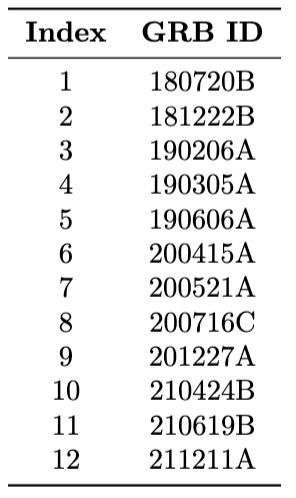 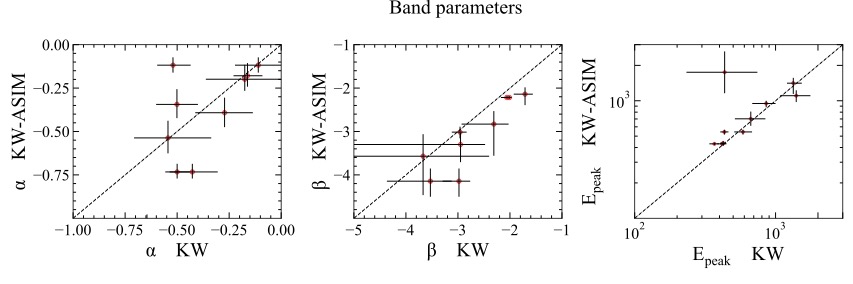 Identified GRBs by finding correspondence between ASIM trigger list and GRBs identified by the IPN or GRBweb collaboration

Prepared ASIM data for spectral analysis, extracting metrics such as time of arrival, energy channel calibration to keV etc.

Prepared Fermi-GBM data, selecting detectors with the lowest angle of incidence and the most illumination.

Cross-correlated light curves from different instruments to align them in the correct reference frame

Utilized Xspec for spectral fitting, calculating goodness-of-fit, cross-calibration coefficients, and confidence intervals.

Performed ASIM data consistency check to investigate significant deviations in cross calibration coefficients

Time intervals for accumulating spectra determined using Konus-WIND;
     KW spectra provided by KW-team with specified start and stop times.
Outliers in CA are not outliers in spectral parameters, meaning that while flux might be incorrect for some directions, spectral parameters remain reliable.
Cross-calibration coefficient deviations prompted a data consistency check for ASIM, investigating potential data preparation pipeline errors.
 Outliers at phi ~0 and ~180 degrees may result from absorption by payload masses not included in the ASIM mass model. This highlights the importance of considering angle of incidence constraints for ASIM.
ASIM/HED calibration performance is generally verified
ASIM is shown to be an effective GRB detector, especially for short bursts, expected to be associated to gravitational wave events. This opens space for scientific exploitation of the ASIM mission also in the field of high-energy astrophysics
Model parameters obtained from joint spectral fits using normalization constant factor and Band function (broken power law, typical for GRB spectra); primary focus on cross-calibration coefficient for HED 

Majority of sample composed of short GRBs; ASIM's trigger logic focused on extremely short time scales (300 µs to 20 ms) due to main focus on detecting TGFs.
Three scatter plots above show correlations between Band parameters α, β, and Epeak for KW-ASIM and KW-only spectral fit. Each subplot has KW-only parameter values on the x-axis and corresponding KW-ASIM values on the y-axis.

The correlation among Band parameters is consistent between the ASIM-KW and KW-only fits; an outlier in the Epeak plot corresponds to GRB 190606
The research presented in this study has been supported by funding from the European Union’s Horizon 2020 Programme, specifically through the AHEAD2020 project (grant agreement no. 871158)